Julen och tradition
Kristendomen
Gud
Människan
Jesus
Bibeln
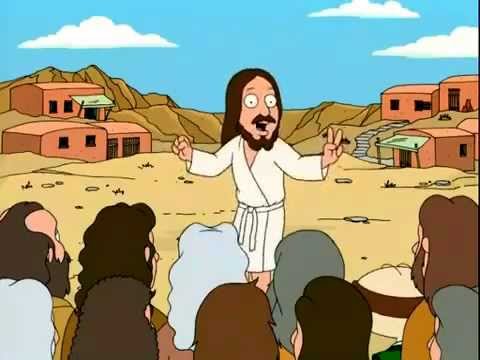 Julafton - Year Zero?
Den västerländska tideräkningen, (4 f.vt-7 vt)
Central för Kristendomen
Advent
Jesus födelse, Messias födelse
Jul-Stjärnan
De tre visa männen
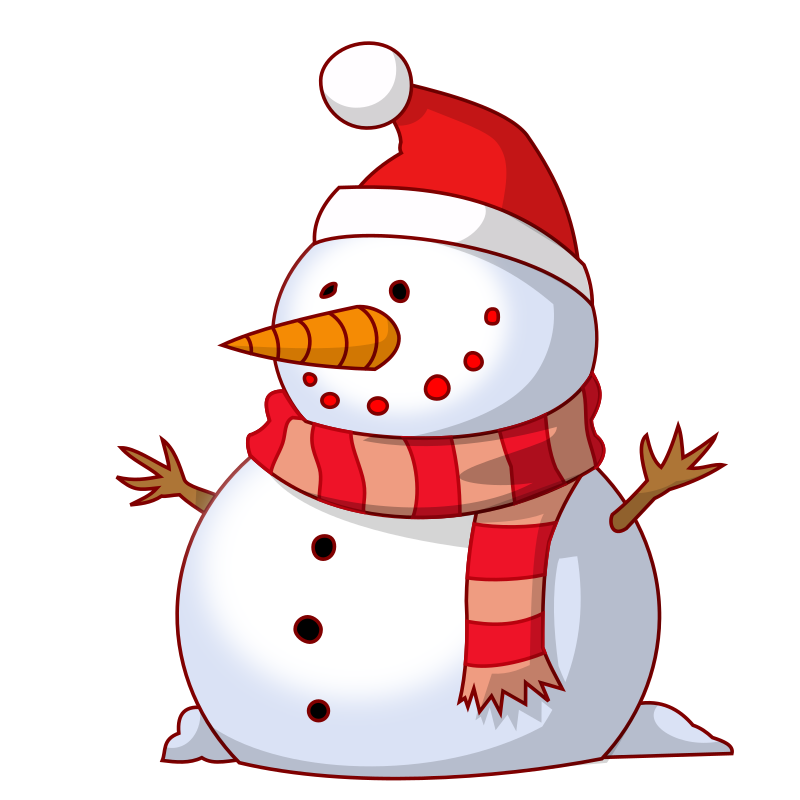 Vad står det egentligen?
www.bibeln.seSök/slå upp
Lukasevangeliet – 1.1-4 Förord
Lukasevangeliet – 1.26-38 Bud om Jesu födelse

Lukasevangeliet – 2.1-21 Jesu födelse
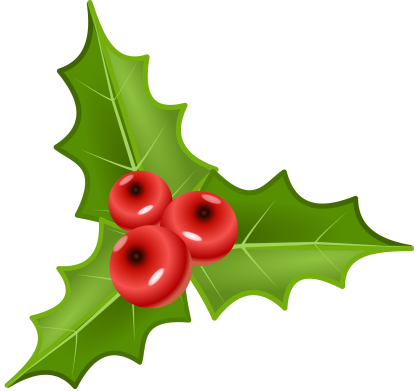 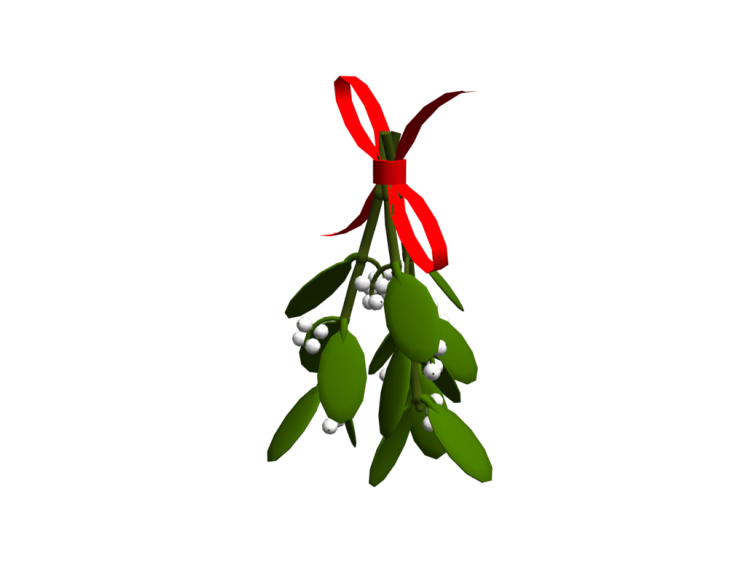 Jullåtar?
Stilla Natt
Gläns över sjö och strand
O helga natt
Nu tändas tusen juleljusPsalmer!
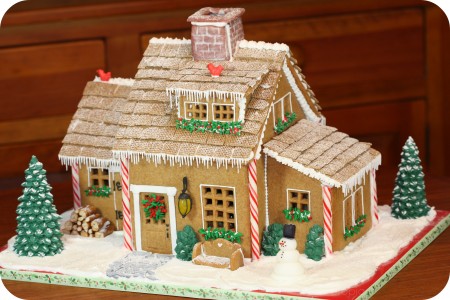 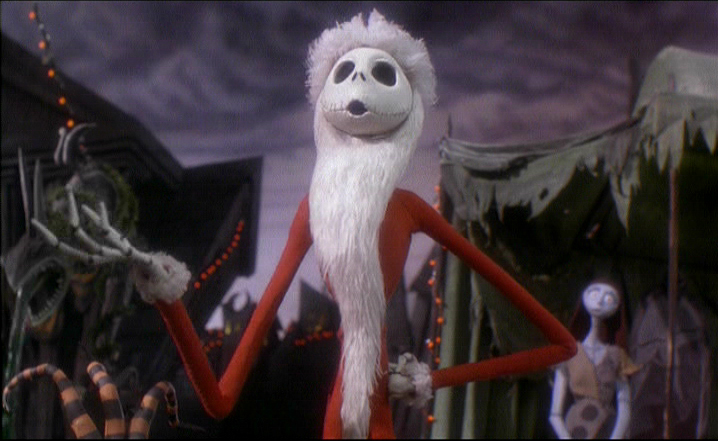 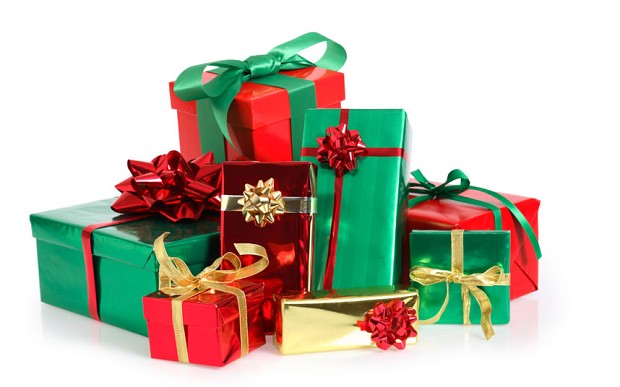 Jultraditionen?
http://www.gp.se/kulturnoje/1.2903141-sociala-medier-fylls-med-hat-mot-gina-dirawi

Läs artikeln
Diskutera!
Varför är folk upprörda?

Är Julafton en kristen tradition? 
Om ja, Varför?
On nej, Varför?